Diversity in IT:
Multicultural & Serving Communities in the Workplace
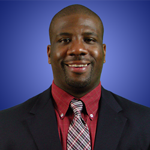 Charles L. Eddins
Instructional Designer
Berkeley College
Discussion Overview
We are increasingly multicultural and serve communities where demographics (race, ethnicity, gender, gender identity, sexual orientation, age) continue to change the workplace. 

Open dialogue on issues of collaboration and support, career coaching, and diversity advocacy. 

Potential topics include: hiring, inclusion/exclusion, mentoring, training/education, social cohesion/relationships, and pay equity.
Discussion Question 1
Do you honestly believe there are some lingering issues for e-learning & IT within higher education when it comes to having multicultural and serving the higher education communities?
Data Collecting Overview
Data was collected from individuals who are in the field of IT and e-learning.

The data was collected using LinkedIn.  It was chosen because of the diverse work population that uses LinkedIn for professional use.

The process of Parallel Data Gathering was used to ensure the strength of the data was balance.  

The purpose determine whether individuals in the field of IT and e-learning felt their line of work was considered multi-cultural
Qualitative Data Results
Quantitative Data Results
Discussion Question 2
What are you immediate thoughts on the statistics that were shown from the surveys?
Case Study 1: Learners Analysis Framework for Globalized E-Learning: Case Study
Main Points
1. Continued enhancement of technology to help deliver instructional strategies and the globalization that is brought through education has challenged institutions to develop worldly e-learning programs 
2. The main objective of the case study was to research, discover, and design cultural geared learners analysis within the instructional design procedures to ensure the globalize learners' are benefiting in the learning process.
Case Study Outcomes
Establishing well defined cross-cultural competencies for all the participants.
Developing and implementing mandatory cross-cultural education and training for all the participants
Implementing a tested model or toolkit for cross-cultural learner analysis
Building an established knowledge base for cross-cultural design and analysis
Developing and distributing a database of cultural dimensions or pro les.
Case Study 2: Diversity Matters
Main Points
Diversity Matters from McKinsey & Company conducted research to examine the connection between the various forms of diversity (defined as a larger number of women and ethnic/racial in the leadership of large companies) and company financial performance. 
Research was conducted with various companies from United Kingdom, North & Latin America. 
Companies financial data and leadership demographics were used to compile data from the various companies
Case Study Outcomes
The findings showed a noteworthy relationship between a more diverse leadership and better financial performance for the companies.
The companies in the top portion of gender diversity were 15% more likely to have financial returns that were above their national industry median.
The companies in the top portion of racial/ethnic diversity were 30% more likely to have financial returns above their national industry median. 
Companies in the bottom for both gender and ethnicity/race were statistically less likely to achieve above-average financial returns.
Question to Take Home with You
How do we help our institutions with the evolution of increasing multicultural working environment in the field of IT and e-learning?
Help Us Improve and Grow
Thank you for participating 
in today’s session. 

We’re very interested in your feedback.  Please take 
a minute to fill out the session evaluation found within 
the conference mobile app, or the online agenda.
Work Cited
Hunt, V., Layton, D., & Prince, S.  (2014). Diversity Matters.  New York, NY: McKinsey & Company  Case Study
Saxena, M.  (2011).  Learners analysis framework for globalized e-learning: A case Study.  The International Review of Research in Open and Distance Learning, 12, 93-107.  Case Study